Marks of a Healthy Church
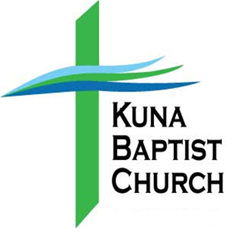 Pastor J. Scott Piper
June 6. 2021
“OwnershipVersesStewardship”
Matthew 16
“Who do people say that I am?”
“John the Baptist”
“Elijah”
“Jeremiah”
“One of the Prophets”
People were confused as to who Jesus was
“You are the Christ, the Son of the living God”
“Christ” was equivalent to the O.T. “Messiah”
Fulfillment of all the O.T. prophecies
Fulfillment of the purpose – “save people from sin”
“…at last, the truth of Jesus’ divinity and messiahship was established in their minds…” John MacArthur
“the Son of the living God” = true God
“…not a mythological figment such as Pan of a mortal ‘deity’ as Caesar…” - MacArthur
“Who do people say Jesus Is?”
“A myth, fairytale, make believe”
“Just a man” or “a good man
“A prophet/ teacher”
“God but not true man”
A demigod – half God, half man
Once a man who evolved into God
True God – True Man
“You are the Christ, the Son of the living God”
“…on this rock I will build my church…”
Some mistakenly believe this means that the church is built on Peter
Some believe the Church was built upon Peter’s confession
The church is being built on the reality of the confession – It is being built on Christ, by Christ
Biblical Answer for Who Christ Is
Alpha and Omega – Revelation 22:13
Advocate – 1 John 2:1
Author and Perfecter of Faith – Heb. 12:2
Bread of Life – John 6:35
Bridegroom – Matthew 9:15
Good Shepherd – John 10:11
Chief Cornerstone – Ps. 118:22      Rock – 1 Cor. 10:4
Embrace The Person - “I”
Jesus takes full responsibility
Not Church Leadership
Not People
Not Curriculum 
Not Marketing Techniques
Not Personalities
Not Ministries/Programs
Not Style of Music
Not Counseling 
Not Amount of Money Given
Not Impressive Buildings
Or Any Thing Else
Jesus Christ Is the Ultimate “Growth Factor”
Embrace the Person  -  “I”
Jesus use people, programs, buildings, etc.
We know biblically that is how Christ works
“…He gave some as apostles, and some as prophets, and some as evangelists, and some as pastors and teachers, for the equipping of the saints for the work of service, to the building up of the body of Christ…” Ephesians 4:11,12
Jesus Christ is ultimately the one who builds the Church
Embrace the Process – “Will Build”
Future Active Indicative - 1st person  singular
Future to the moment Jesus spoke it
Stated with certainty – It rest on Him
Has yet to be completed – looks like He is losing
Either Jesus lied, failed, or it is “in process”
It is a process – souls are still being added
“He who began a good work in you…” Phil. 1:6
Embrace the Possession - “My”
The Church belongs to Jesus Christ
It does not belong to a Pastor
It does not belong to any other individual
Or any group of individuals
It does not belong to the “group” as a whole
It belongs to Christ
Embrace the Possession - “My”
We want people to have “buy-in”
A sense of  belonging 
Even sense of “Ownership”
“Kuna Baptist Church is my church”
“My Class” “My Ministry”  “My Gift”
What we are really talking about is “Stewardship”
Embrace the Possession - “My”
If we embrace His “Ownership”  
We must recognize Our “Stewardship”
“For it is just like a man about to go on a journey, who called his own slaves and entrusted his possessions to them. To one he gave five talents, to another, two, and to another, one, each according to his own ability; and he went on his journey….” https://bible.knowing-jesus.com/Matthew/25/14,15
Embrace the Possession - “My”
“This is the way any person is to regard us: as servants of Christ and stewards of the mysteries of God. In this case, moreover, it is required of stewards that one be found trustworthy.”
1 Corinthians. 4:1,2
Embrace the Possession “My”
In a local church setting it can be easy to confuse “Stewardship” with “Ownership”
The steward themselves can get it confused
Others can misread stewardship for ownership
Stewards of Matthew 25 were given the right and responsibility to produce a return.
They were still not the “owners”
Embrace the People  “Church”
Jesus is talking about people not a building
Not ultimately speaking of the local Church
Though the concept of the local Church is clearly communicated in Scripture
Local Church is the logistical expression of the Universal
Notice “Church” is singular
Paul even mentions – “…there is one body” Eph 4:4
Embrace the Prize – “Ultimate Success”
“And the gates of hell will not prevail against it”
“Jesus’ Church” will ultimately have victory
It cannot, will not fail
Reality - Local churches can and do fail
What happened to the 7 churches of Revelation 2,3?
4,500 churches closed in 2019 – 3,000 started for a net loss of 1,500 (religionnews.com)
Embrace Some Perspiration
Matthew 28:18-20
“The Great Commission”
Embrace Jesus’ Power that is – All Authority
Embrace Jesus’ Purpose/Petition – Make Disciples
Embrace Jesus’ Presence
Embrace Some Perspiration
Jesus Is In Charge
Jesus Has Given Commands To Be Followed
Jesus’ Position And Commands Have Not Changed
Jesus Presence Should Bring Comfort And Serve As A Catalyst To Move Any Local Body Of Believers
If It Does Not – The Church Will Eventually Close